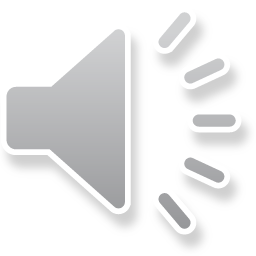 医疗护士护理PPT
[medical care / nurse nursing / report / medical report]
【医学医疗/护士护理/述职报告/医学报告】
汇报人：xiazaii
目录
CONTENTS
01
02
添加章节标题
添加章节标题
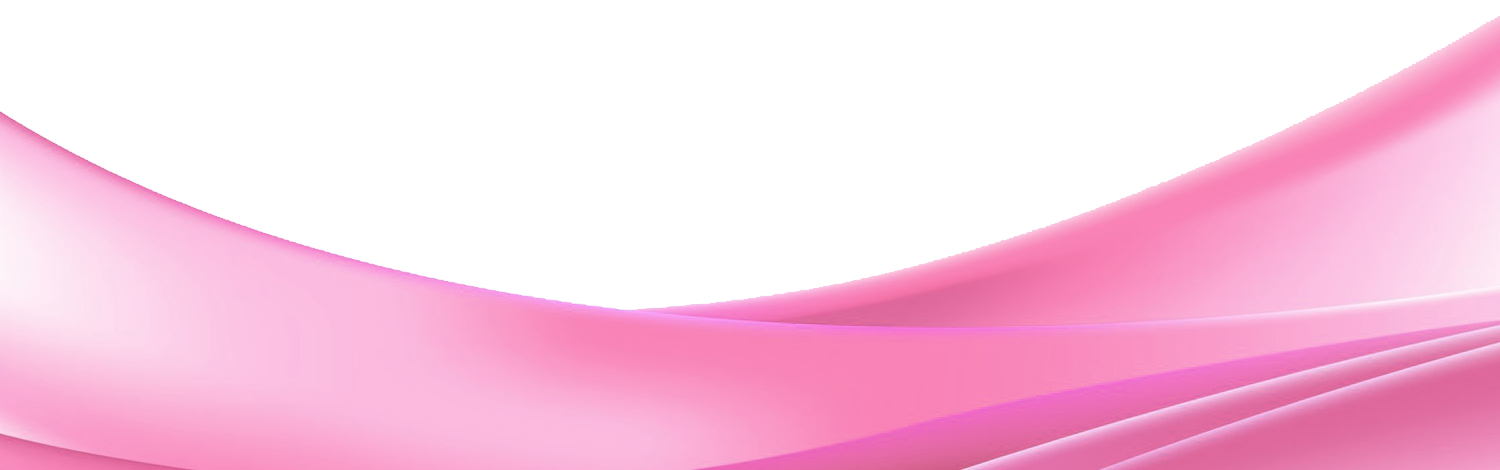 03
04
添加章节标题
添加章节标题
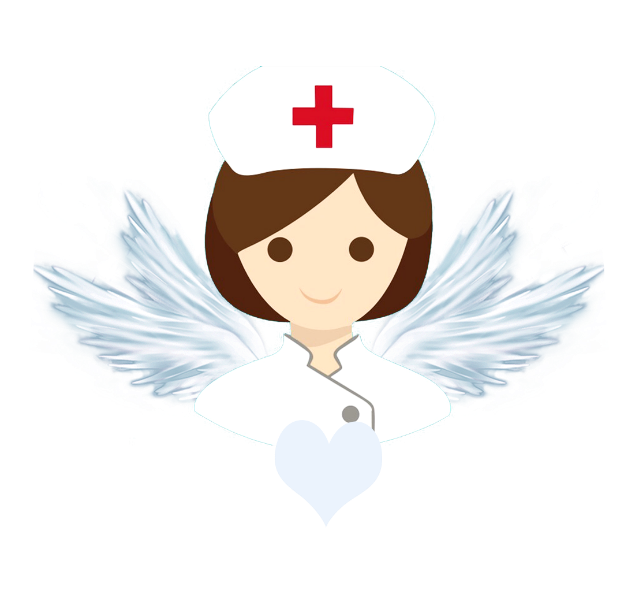 PART 01
添加章节文本
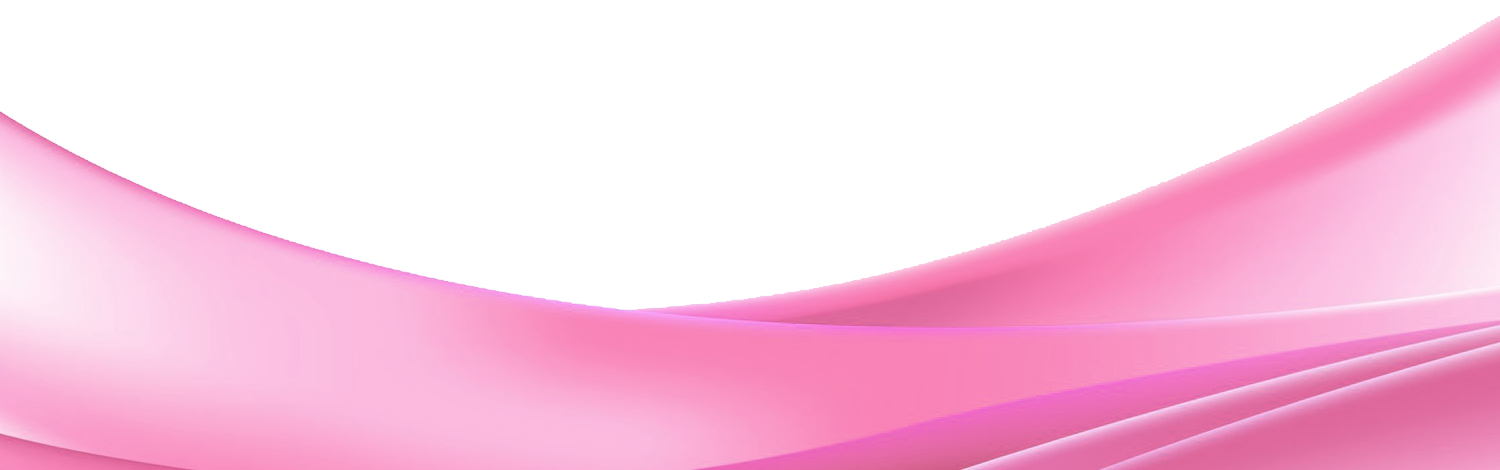 Fresh business general template
Applicable to enterprise introduction, summary report, sales marketing, chart dataa
此处添加标题
单击添加标题
单击添加标题
单击添加标题
单击添加标题
请在此处添加详细描述文本，尽量与标题文本语言风格相符合，语言描述尽量简洁生动。
请在此处添加详细描述文本，尽量与标题文本语言风格相符合，语言描述尽量简洁生动。
请在此处添加详细描述文本，尽量与标题文本语言风格相符合，语言描述尽量简洁生动。
请在此处添加详细描述文本，尽量与标题文本语言风格相符合，语言描述尽量简洁生动。
广西医科大学第一附属医院
此处添加标题
点击此处增加文本
点击此处增加文本
点击此处增加文本
点击此处增加文本
点击此处增加文本
点击此处增加文本
广西医科大学第一附属医院
此处添加标题
02
04
06
添加标题
添加标题
添加标题
添加标题
添加标题
添加标题
单击此处添加段落文本单击此处添加段落文本
单击此处添加段落文本单击此处添加段落文本
单击此处添加段落文本单击此处添加段落文本
单击此处添加段落文本单击此处添加段落文本
单击此处添加段落文本单击此处添加段落文本
单击此处添加段落文本单击此处添加段落文本
03
05
01
广西医科大学第一附属医院
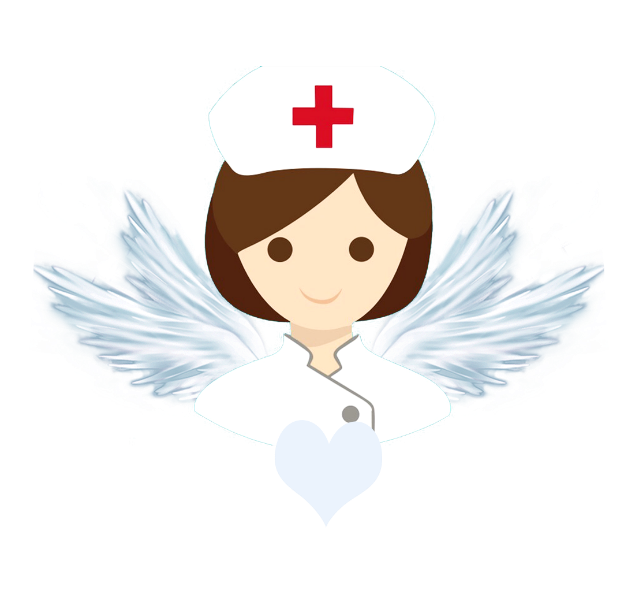 PART 02
添加章节文本
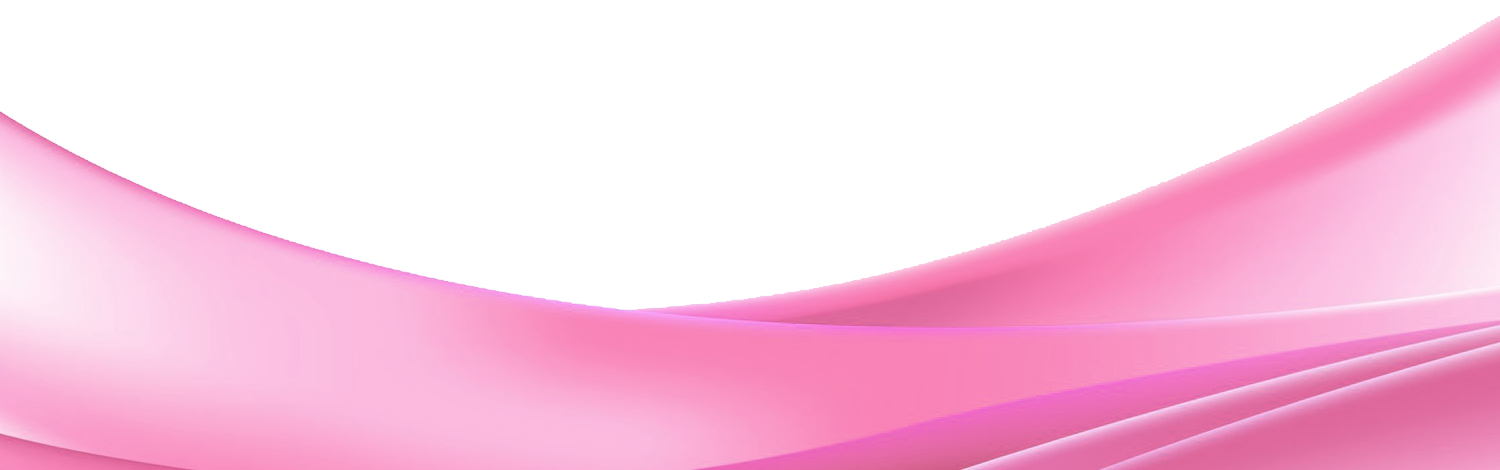 Fresh business general template
Applicable to enterprise introduction, summary report, sales marketing, chart dataa
此处添加标题
添加标题
添加标题
在此录入上述图表的描述说明，在此录入上述图表的描述说明。在此录入上述图表的描述说明，在此录入上述图表的描述说明。
在此录入上述图表的描述说明，在此录入上述图表的描述说明。在此录入上述图表的描述说明，在此录入上述图表的描述说明。
添加标题
添加标题
在此录入上述图表的描述说明，在此录入上述图表的描述说明。在此录入上述图表的描述说明，在此录入上述图表的描述说明。
在此录入上述图表的描述说明，在此录入上述图表的描述说明。在此录入上述图表的描述说明，在此录入上述图表的描述说明。
广西医科大学第一附属医院
此处添加标题
单击此处输入标题
单击此处输入标题
您的内容打在这里，或者通过复制您的文本后，在此框中选择粘贴，并选择只保留文字。
单击此处输入标题
您的内容打在这里，或者通过复制您的文本后，在此框中选择粘贴，并选择只保留文字。
您的内容打在这里，或者通过复制您的文本后，在此框中选择粘贴，并选择只保留文字。
单击此处输入标题
您的内容打在这里，或者通过复制您的文本后，在此框中选择粘贴，并选择只保留文字。
广西医科大学第一附属医院
此处添加标题
标题文字内容
标题文字内容
请插入文本的内容请插入文本的内容
请插入文本的内容请插入文本的内容
广西医科大学第一附属医院
此处添加标题
单击此处输入标题
您的内容打在这里，或者通过复制您的文本后，在此框中选择粘贴，并选择只保留文字。您的内容打在这里，或者通过复制您的文本后，在此框中选择粘贴，并选择只保留文字。
单击此处输入标题
您的内容打在这里，或者通过复制您的文本后，在此框中选择粘贴，并选择只保留文字。您的内容打在这里，或者通过复制您的文本后，在此框中选择粘贴，并选择只保留文字。
单击此处输入标题
您的内容打在这里，或者通过复制您的文本后，在此框中选择粘贴，并选择只保留文字。您的内容打在这里，或者通过复制您的文本后，在此框中选择粘贴，并选择只保留文字。
单击此处输入标题
您的内容打在这里，或者通过复制您的文本后，在此框中选择粘贴，并选择只保留文字。您的内容打在这里，或者通过复制您的文本后，在此框中选择粘贴，并选择只保留文字。
广西医科大学第一附属医院
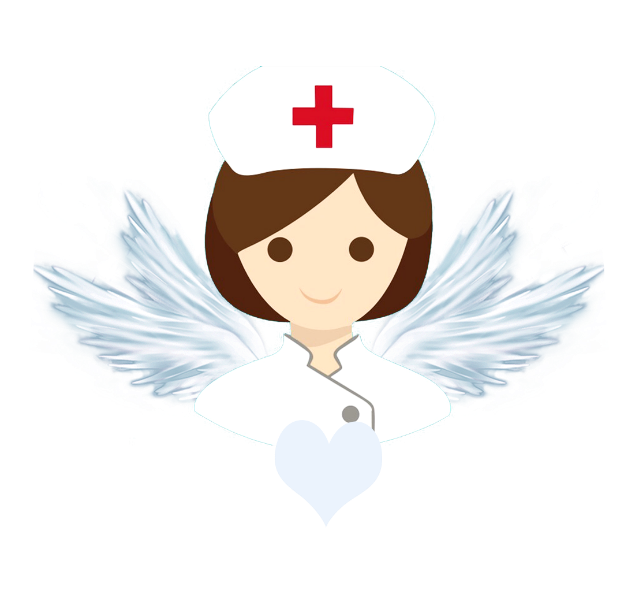 PART 03
添加章节文本
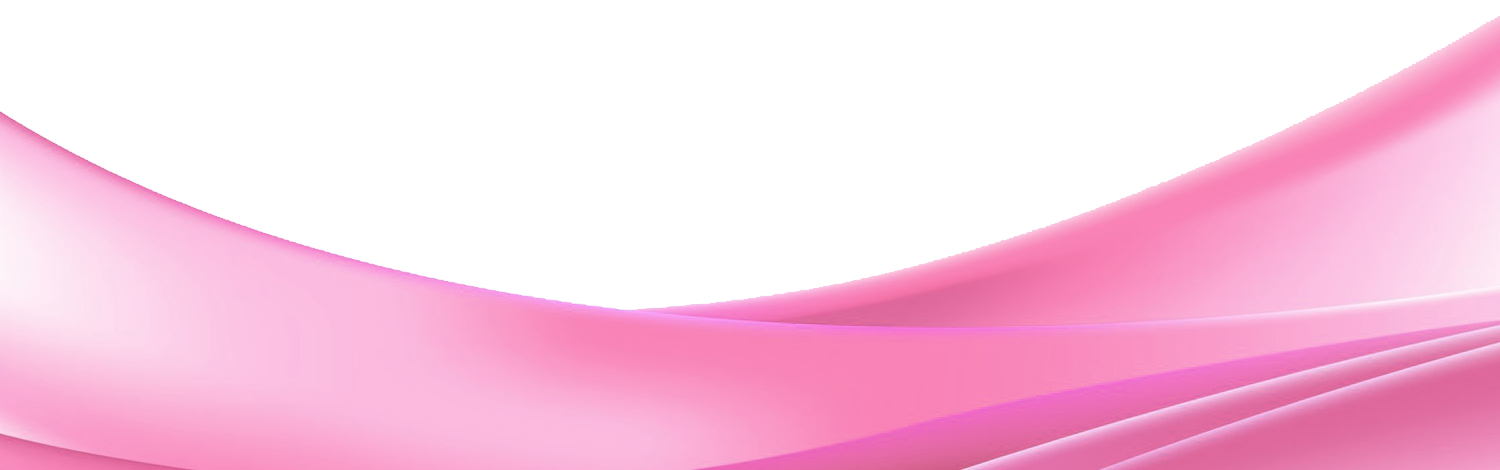 Fresh business general template
Applicable to enterprise introduction, summary report, sales marketing, chart dataa
此处添加标题
单击此处输入标题
您的内容打在这里，或者通过复制您的文本后，在此框中选择粘贴，并选择只保留文字。您的内容打在这里，或者通过复制您的文本后，在此框中选择粘贴，并选择只保留文字。您的内容打在这里，或者通过复制您的文本后，在此框中选择粘贴，并选择只保留文字。您的内容打在这里，或者通过复制您的文本后，在此框中选择粘贴，并选择只保留文字。
您的内容打在这里，或者通过复制您的文本后，在此框中选择粘贴，并选择只保留文字。
您的内容打在这里，或者通过复制您的文本后，在此框中选择粘贴，并选择只保留文字。
您的内容打在这里，或者通过复制您的文本后，在此框中选择粘贴，并选择只保留文字。
您的内容打在这里，或者通过复制您的文本后，在此框中选择粘贴，并选择只保留文字。
您的内容打在这里，或者通过复制您的文本后，在此框中选择粘贴，并选择只保留文字。
您的内容打在这里，或者通过复制您的文本后，在此框中选择粘贴，并选择只保留文字。
广西医科大学第一附属医院
此处添加标题
标题文字
01
在此录入上述图表的综合描述说明，在此录入上述图表的综合描述说明，在此录入上述图表的综合描述说明，
标题文字
标题文字
在此录入上述图表的综合描述说明在此录入上述图表的综合描述说明，在此录入上述图表的综合描述说明，
在此录入上述图表的综合描述说明，在此录入上述图表的综合描述说明，在此录入上述图表的综合描述说明，
03
02
广西医科大学第一附属医院
此处添加标题
标题文字添加
标题文字添加
标题文字添加
标题文字添加
此处添加详细文本描述，建议与标题相关并符合整体语言风格，语言描述尽量……
此处添加详细文本描述，建议与标题相关并符合整体语言风格，语言描述尽量……
此处添加详细文本描述，建议与标题相关并符合整体语言风格，语言描述尽量……
此处添加详细文本描述，建议与标题相关并符合整体语言风格，语言描述尽量……
广西医科大学第一附属医院
此处添加标题
标题文字添加
标题文字添加
标题文字添加
标题文字添加
用户可以在投影仪或者计算机上进行演示也可以将演示文稿打印出来制作成胶片
用户可以在投影仪或者计算机上进行演示也可以将演示文稿打印出来制作成胶片
用户可以在投影仪或者计算机上进行演示也可以将演示文稿打印出来制作成胶片
用户可以在投影仪或者计算机上进行演示也可以将演示文稿打印出来制作成胶片
01
04
03
02
广西医科大学第一附属医院
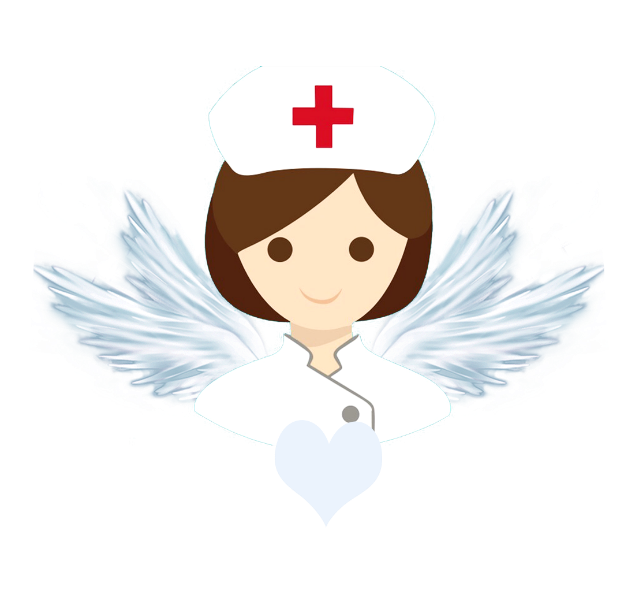 PART 04
添加章节文本
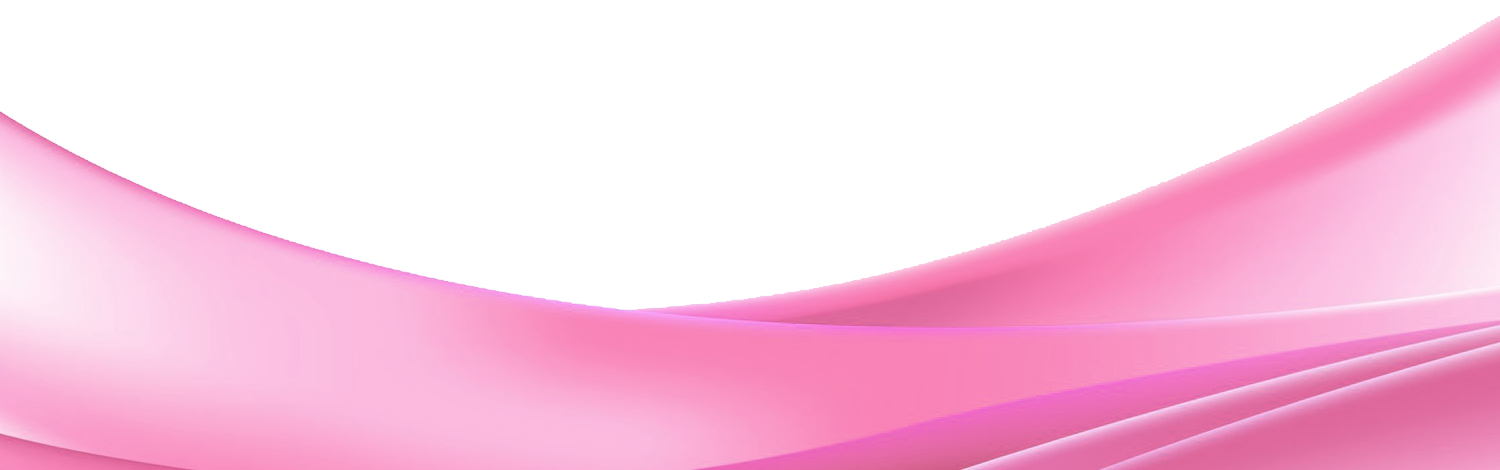 Fresh business general template
Applicable to enterprise introduction, summary report, sales marketing, chart dataa
此处添加标题
标题文字添加
标题文字添加
标题文字添加
标题文字添加
标题文字添加
用户可以在投影仪或者计算机上进行演示也可以将演示文稿打印出来制作成胶片用户可以在投影仪或者计算机上进行演示也可以将演示文稿打印出来制作成胶片用户可以在投影仪或者计算机上进行演示也可以将演示文稿打印出来制作成胶片
标题文字添加
标题文字添加
标题文字添加
标题文字添加
标题文字添加
标题文字添加
标题文字添加
标题文字添加
标题文字添加
标题文字添加
广西医科大学第一附属医院
此处添加标题
单击添加标题
95%
添加标题
75%
添加标题
点击添加文字
85%
添加标题
点击添加文字
52%
添加标题
87%
添加标题
点击添加文字
点击添加文字
广西医科大学第一附属医院
点击添加文字
此处添加标题
单击此处添加文字阐述，添加简短问题说明文字，具体说明文字在此处。
单击此处添加文字阐述，添加简短问题说明文字，具体说明文字在此处。
01
03
关键字
关键字
关键字
关键字
02
04
单击此处添加文字阐述，添加简短问题说明文字，具体说明文字在此处。
单击此处添加文字阐述，添加简短问题说明文字，具体说明文字在此处。
此处添加标题
此处添加标题
此处添加标题
此处添加标题
此处添加标题
此处添加标题
此处添加标题
此处添加详细文本描述，建议建议与标题相关并符合建议与标题相关并符合与标题相关并符合整体语言风格，语言描述尽量简洁生动。尽量将每页幻灯片的字数控制在 。
此处添加详细文本描述，建议建议与标题相关并符合建议与标题相关并符合与标题相关并符合整体语言风格，语言描述尽量简洁生动。尽量将每页幻灯片的字数控制在 。
此处添加详细文本描述，建议建议与标题相关并符合建议与标题相关并符合与标题相关并符合整体语言风格，语言描述尽量简洁生动。尽量将每页幻灯片的字数控制在 。
此处添加详细文本描述，建议建议与标题相关并符合建议与标题相关并符合与标题相关并符合整体语言风格，语言描述尽量简洁生动。尽量将每页幻灯片的字数控制在 。
此处添加详细文本描述，建议建议与标题相关并符合建议与标题相关并符合与标题相关并符合整体语言风格，语言描述尽量简洁生动。尽量将每页幻灯片的字数控制在 。
此处添加详细文本描述，建议建议与标题相关并符合建议与标题相关并符合与标题相关并符合整体语言风格，语言描述尽量简洁生动。尽量将每页幻灯片的字数控制在 。
1
2
3
4
5
6
广西医科大学第一附属医院
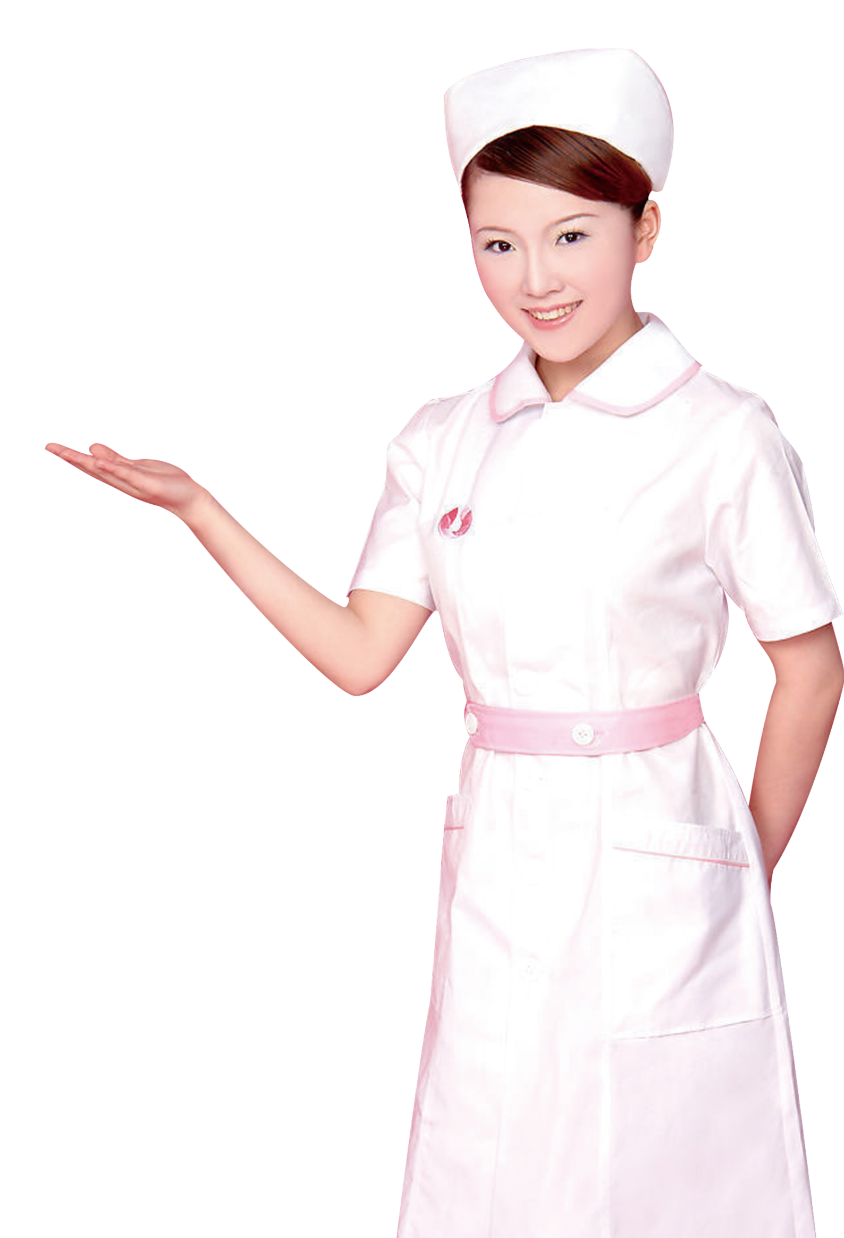 谢谢观赏 欢迎下载
[medical care / nurse nursing / report / medical report]
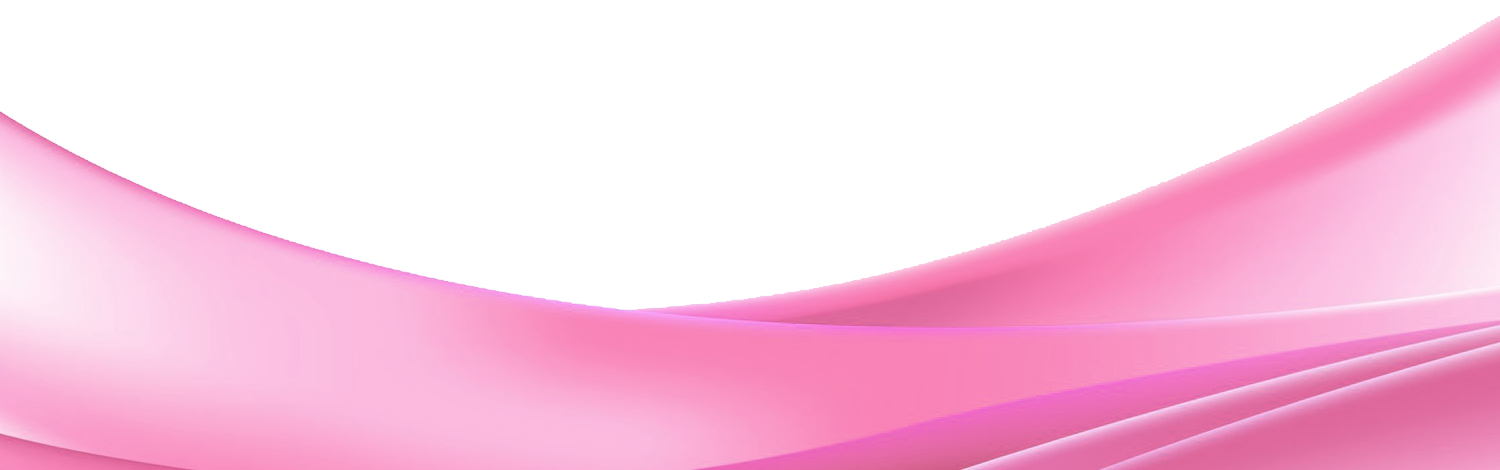 【医学医疗/护士护理/述职报告/医学报告】